Effect of Pulsed Feeding on Growth, Gut Metagenome, and Intestinal Nutrient Transporters of Tilapia in Pond Culture
Russell J. Borski1, Scott A. Salger1, David A. Baltzegar1, Jimi Reza2, and Md. Abdul Wahab2


1 Department of Biological Sciences
North Carolina State University
2 Department of Fisheries Management
Bangladesh Agricultural University
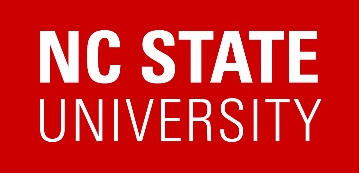 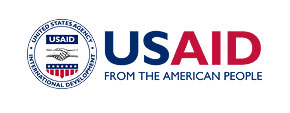 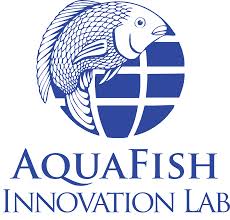 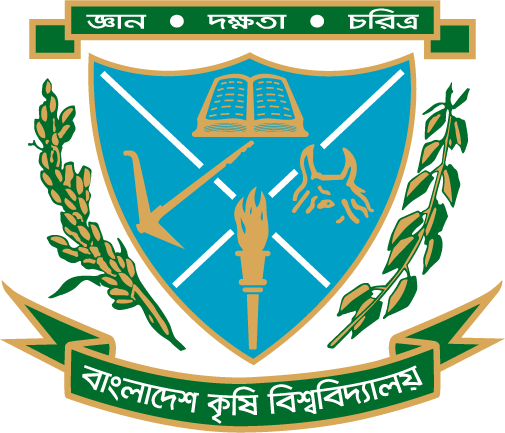 Background
Tilapia production > 5 million metric tons

50-70% of production costs for tilapia is attributable to feeds. Reducing costs through improved feed management strategies or formulations is important.

Gut microbes are essential to efficient digestion of nutrients, energy homeostasis, innate immunity, maintenance and growth of epithelium

Role of gut microbes in tilapia nutrient utilization, growth, and health poorly understood – the metagenome has yet to be evaluated in growout of tilapia.
[Speaker Notes: Formulated feed (30% CP) initially at 10% of body weight/day were supplied.  We began with 10% BW/day and titer down to 2% 
Fertilized with urea and triple super phosphate (TSP) at the rates of 4:1 as N: P]
Objectives
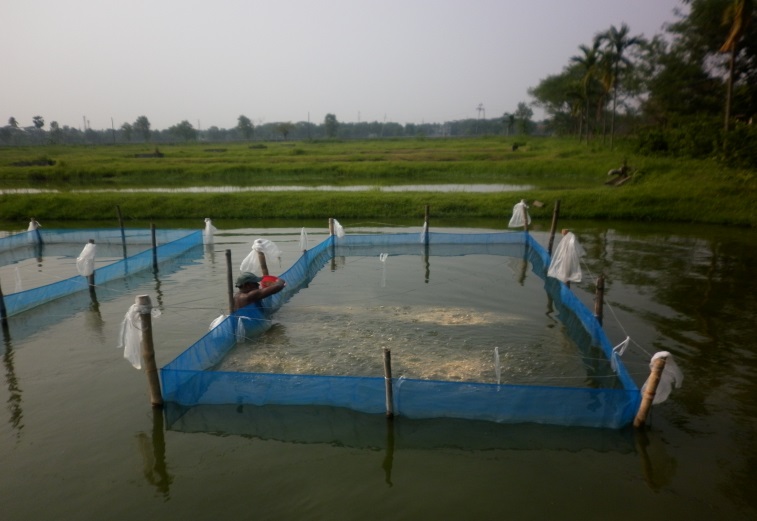 Evaluate the effectiveness of pulsed feeding strategies (e.g. daily, alternate day, every 3rd day feeding) on Nile tilapia (Oreochromis niloticus) production 

Identify key molecular factors associated with nutrient uptake efficiency (nutrient transporter gene expression)

Characterize changes in gut microbial communities in response to pulsed feeding strategies
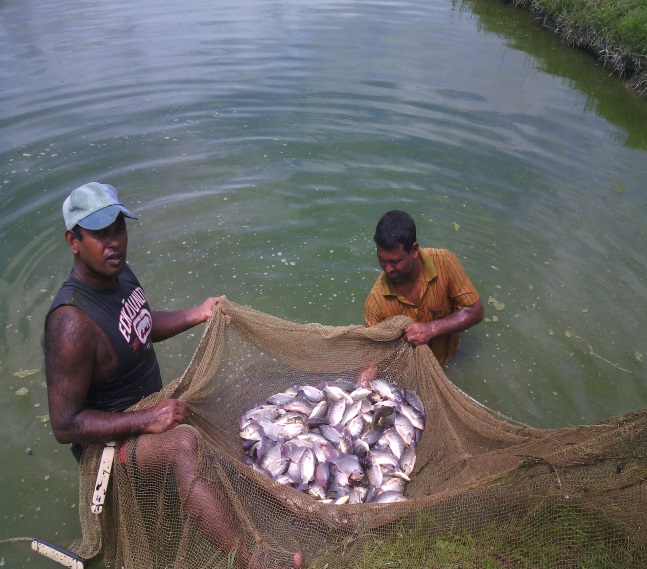 [Speaker Notes: This study addressed these issues by demonstrating that equivalent production yields can be achieved with pulsed feeding strategies utilizing much less feed (50% reduction), thereby reducing feed and labor costs. 
Additionally, this study examined how pulsed feeding strategies may enhance nutrient absorption by measuring nutrient transporter abundance and gut microbial diversity in response to different feeding regimes.
Decrease costs of feed input
Maintain quality of product
Determine mechanisms to these savings]
Study Design
12 Week Pond Study – Fisheries Field Laboratory, Bangladesh Agricultural University

Gene Expression and Metagenomics Studies – NC State University
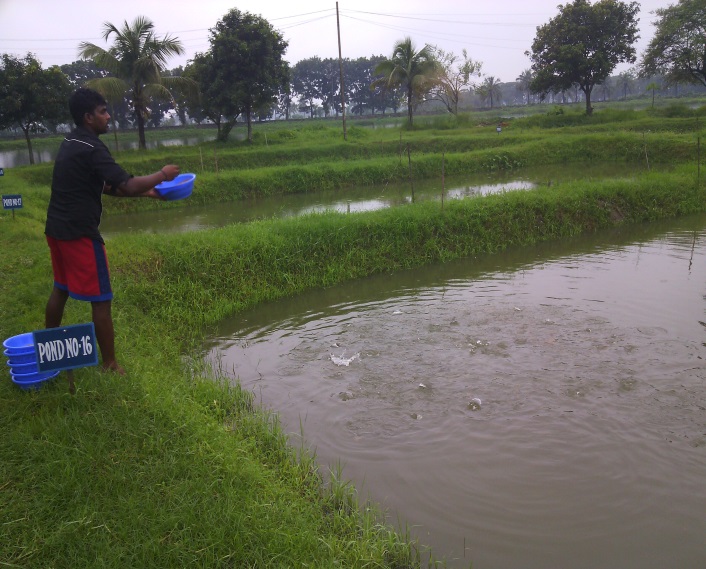 [Speaker Notes: Formulated feed (30% CP) initially at 10% of body weight/day were supplied.  We began with 10% BW/day and titer down to 2% 
Fertilized with urea and triple super phosphate (TSP) at the rates of 4:1 as N: P]
Feed every day
Fertilization
Results – Growth Metrics
120
Feed every other day
Fertilization
100
Feed every third day
Fertilization
*
80
No feed
Fertilization
Weight (g)
60
**
18
Feed every day
No fertilization
40
16
20
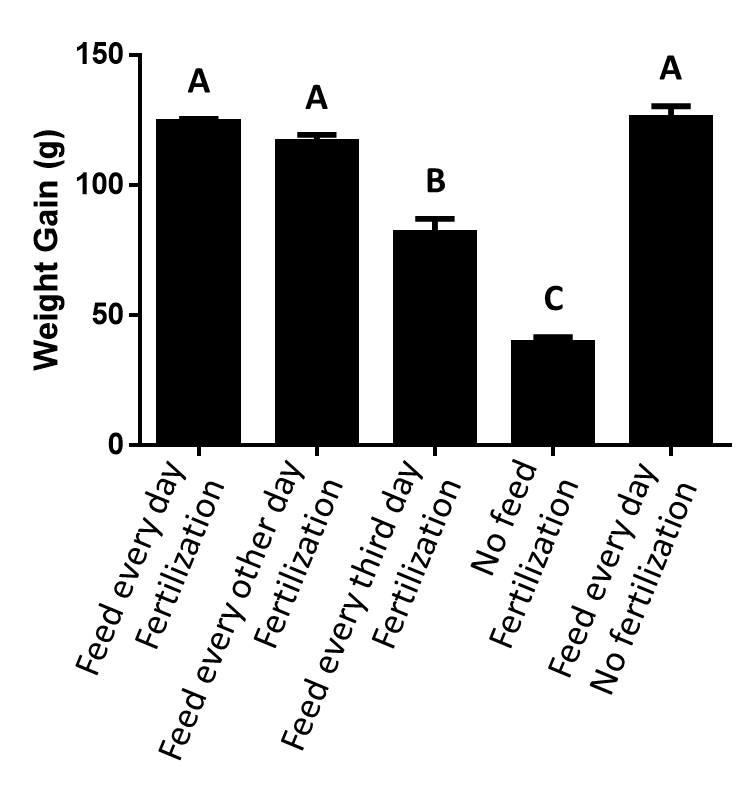 14
*
12
Length (cm)
10
**
8
4 Jul 14
6 Jun 14
1 Aug 14
18 Jul 14
20 Jun 14
30 Aug 14
15 Sep 14
16 Aug 14
21 May 14
6
4
Statistical significance determined by ANOVA. *p < 0.05; **p < 0.01
[Speaker Notes: Fish fed daily with or without pond fertilization and fed on alternate days with pond fertilization had no difference in weight or length gain
Ponds were not aerated. Semi-intensive culture, 5 fish/m2, high density, maximum carrying capacity of the pond without aeration O2 induction]
Results – Production Metrics
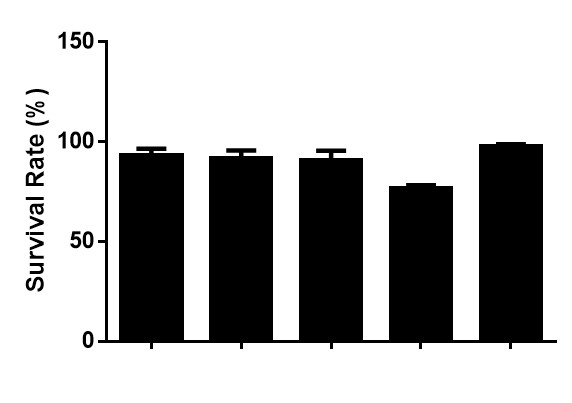 A
A
AB
A
B
No feed
Fertilization
Feed every day
Fertilization
Feed every day
No fertilization
Feed every third day
Fertilization
Feed every other day
Fertilization
A
A
A
B
No feed
Fertilization
Feed every day
Fertilization
Feed every day
No fertilization
C
Feed every third day
Fertilization
Feed every other day
Fertilization
Letters designate statistical differences determined by ANOVA followed by Tukey’s posthoc analysis. P = 0.05
[Speaker Notes: No observed differences in specific growth rate or survival in fish fed daily with or without pond fertilization and fed on alternate days with pond fertilization]
Results – Economic Metrics
A
AB
C
C
BC
BC
C
B
A
A
A
AB
B
B
A
A
A
B
C
Feed every day
Fertilization
Feed every day
Fertilization
No feed
Fertilization
Feed every day
No fertilization
No feed
Fertilization
Feed every day
No fertilization
Feed every third day
Fertilization
Feed every other day
Fertilization
Feed every third day
Fertilization
Feed every other day
Fertilization
Letters designate statistical differences determined by ANOVA followed by Tukey’s posthoc analysis. P = 0.05
[Speaker Notes: Fish fed daily with or without pond fertilization and fish fed every other day along with pond fertilization had greater weight gain, higher specific growth rates and survivability, and better net production than the other two treatments. There was no difference in feed conversion ratio between ponds fed daily whether the ponds were fertilized or not. Production values taken together indicated that the benefit to cost ratio was highest for treatments fed in a pulsatile manner (i.e. fed every other day or every third day). 

Based on all growth and production parameters, feeding tilapia on alternate days with pond fertilization leads to the best overall benefits in return with low FCR and high net production with no difference in growth and survival compared with fish fed daily]
Results – Gut Nutrient Transporters
3
2
A
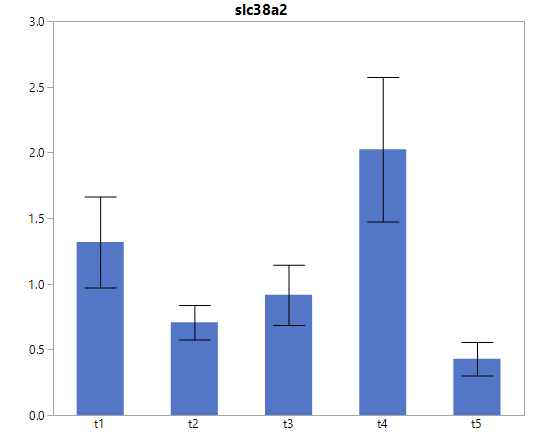 A
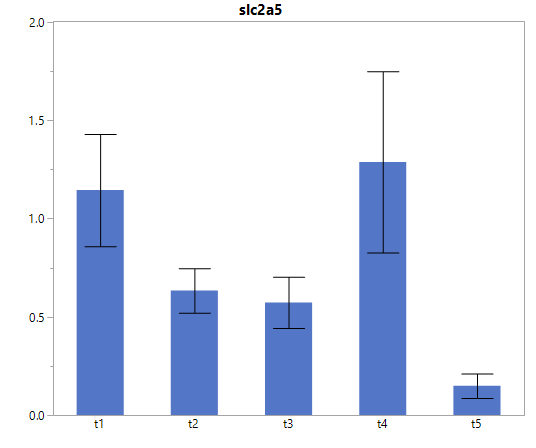 Fatty Acid Transporter
AB
Glucose/Fructose Transporter
1.5
2
AB
1
AB
Copy No. / ng Total RNA
AB
AB
B
1
B
0.5
B
0
0
A
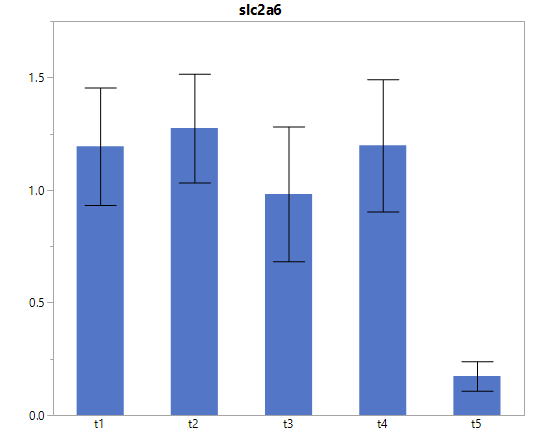 A
A
1.5
AB
1
Amino Acid Transporter
Glucose Transporter
Copy No. / ng Total RNA
0.5
B
A
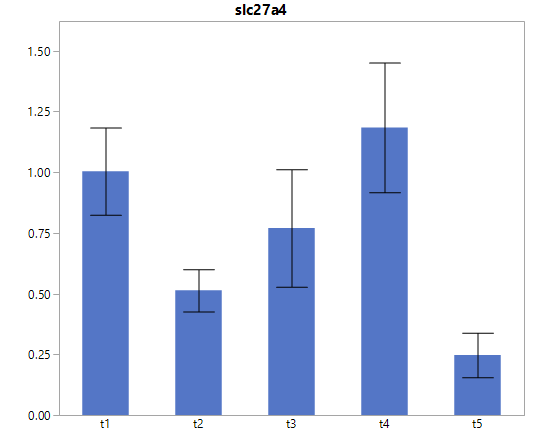 1.5
A
AB
1
AB
0.5
B
0
Feed every day
Fertilization
Feed every other day
Fertilization
Feed every third day
Fertilization
Feed every day
Fertilization
Feed every other day
Fertilization
Feed every third day
Fertilization
No feed
Fertilization
Feed every day
No fertilization
No feed
Fertilization
Feed every day
No fertilization
Letters designate statistical differences determined by ANOVA followed by Tukey’s posthoc analysis. P = 0.05
0
[Speaker Notes: Fish grown in ponds that are both fed and fertilized had an intermediate expression of certain solute transporters suggesting they may be more efficient at nutrient uptake and utilization, particularly when commercial feeds are only periodically available 
This upregulation may have the effect of preparing the intestinal cells for rapid uptake of nutrients once they become present (Diamond and Karasov 1987) 
Gene expression of slc38a2 (AA transporter) increases in response to an absence of amino acids. This increase leads to the translation of the gene to make the SNAT2 protein which has been shown to the recovery of cell volume following amino acid starvation or hypertonic stress (Franchi-Gazzola et al 2004; Franchi-Gazzola et al 2006; Gaccioli et al 2006; Nardi et al 2015). 
In addition, amino acid transporters may serve as sensors of nutrient supplies to regulate expression of the transporters and thus nutrient uptake by the cells (Taylor 2014) 
In this case again the slc38a2 would be upregulated to improve the efficiency of absorbing amino acids under limiting conditions 
This may signify their intestine is conditioned for enhanced uptake in a nutrient limiting environment. By providing a diet of fish feed along with fertilization, which leads to an intermediate nutrient transporter gene expression, intestinal cells may be more efficient at nutrient uptake and utilization. 

We evaluated 10 different transporters.  Of those the 4 shown here were most expressed in the intestine (Anterior intestine)
NEED SOLUTE TRANSPORTER NAME
Glucose/fructose – SLC2A5
Glucose –SLC2A6
Fatty Acid –SLC27A4
Amino Acid – SLCE38A2]
Results – Tilapia Microbiome
Feces collected (12 weeks of growth trial)

Identified microbial communities by 16S (prokaryote) and 18S rRNA (eukaryotes) sequences via QIIME using Greengenes/Silva databases 

715,725 total reads after quality filtering
330,883 prokaryotic reads 
384,842 eukaryotic reads

These contributed to:
20 prokaryotic phyla, 43 classes, 92 orders,145 families, and 215 species
8 major eukaryotic phyla, 132 genera, and 289 species
[Speaker Notes: QiiME (chime)
None archea, all bacteria]
Results – Bacterial Metagenome
WS5
Verrucomicrobia
Phylum Level Classification and relative abundance
Tenericutes
100%
TM7
TM6
90%
Spirochaetes
80%
Planctomycetes
70%
OP11
Fusobacteria
60%
Nitrospirae
MVP-21
50%
40%
Fibrobacteres
30%
20%
Chlamydiae
Firmicutes
10%
Actinobacteria
0%
Acidobacteria
Proteobacteria
Feed every other day
Fertilization
Feed every day
Fertilization
Feed every third day
Fertilization
Feed every day No Fertilization
No feed
Fertilization
Fusobacteria
Firmicutes
Cyanobacteria
Chloroflexi
Bacteroidetes
[Speaker Notes: Used metagenomics package QIIME (pronounced chime) to identify OTUs (prokaryotic and eukaryotic groups) from barcoded 16S ribosomal DNA sequences
OTU = Operational Taxonomic Unit = observations of organisms identified from sequencing, and that the number of observations (reads) correlates well with the total number of individuals present in the community

Relative abundance of bacterial Phyla identified
An increase in the relative abundance of Firmicutes is indicative of obesity in mammals and positively correlated with caloric intake in bony fishes (Jumpertz et al 2011; Ley et al 2006; Turnbaugh et al 2009). 
The fact that we also saw a higher proportion of Firmicutes bacteria in tilapia from treatments fed every day in fertilized ponds indicates that there may be an abundance of high-calorie food resources available to these fish.
Fusobacteria were most abundant phyla in tilapia fecal material (shown previously in cultured gut microbes)]
Results – Bacterial Metagenome
Cetobacterium somerae
Family/Species Level Classification
100%
90%
Fusobacteria
Peptostreptococcaceae
80%
Clostridium perfringens
Firmicutes
Other Clostridiaceae
70%
60%
62.5%
72.5%
50%
84.4%
72.0%
90.8%
40%
30%
20%
10%
0%
Feed every other day
Fertilization
Feed every day
Fertilization
Feed every third day
Fertilization
Feed every day No Fertilization
No feed
Fertilization
[Speaker Notes: Relative abundance of bacteria in the fecal material of Nile tilapia subjected to varying pulsed-feeding regimes at the level of Family/Species.
Cetobacterium somerae (fusobacteria) was highest in proportion in all groups 
C. somerae is an indigenous bacterium in the intestinal tract of cultured freshwater fish (Tsuchiya et al. 2008) 
As this bacterium produced vitamin B12 at high efficiency, its density in the intestinal content may be involved with the requirement of freshwater fish for vitamin B12.  Fish with high concentration do not have to be supplemented with B12 
Vit B12 – involved in amino acid and fatty acid metabolism (how it is involved in fatty acid and amino acid metabolism?)

Peptostreptococcaceae All members of the family are anaerobes with fermentative type of metabolism. – includes some Clostridium spp. Also a common gut colonizers in fish and mammals and humans
Clostridiaceae generally monospore-forming, anaerobic Gram-positive-staining rods – includes other Clostridium spp.]
Results – KEGG Functional Analysis - Predicted metabolic function of bacterial communities
Metabolism of Cofactors and Vitamins
100%
90%
Energy Metabolism
80%
Amino acid Metabolism
70%
Membrane Transport
60%
Carbohydrate Metabolism
50%
40%
30%
20%
10%
0%
Feed every other day
Fertilization
Feed every day
Fertilization
Feed every third day
Fertilization
Feed every day No Fertilization
No feed
Fertilization
[Speaker Notes: The metabolic functions of bacteria in the gut of tilapia was predicted using the PICRUSt package (stated as KEGG functions)

Relative abundance of the Predicted metabolic functions of the gut flora in the tilapia in this study
Predicts metabolic functions of only those identified bacteria that functions are currently known - with time, functions of other organisms may become known and these profiles may change due to that
Highest abundance of predicted functions of the gut microbes identified are involved in membrane transport and metabolism of amino acids, carbohydrates, and vitamins
The microbes could aid in the uptake and efficient utilization of nutrients for the fish]
Results –Predicted Metabolic Function of Gut Flora that may Affect Metabolism and Nutrition in Fish
Feed every day
With fertilization
Feed every other day
With fertilization
Feed every third day
With fertilization
No feed
With fertilization
Feed every day
No fertilization
[Speaker Notes: Relative abundance of Predicted metabolic functions of the gut flora in the tilapia that may affect metabolism and nutrition of the fish]
Results – Potential for Probiotic Development
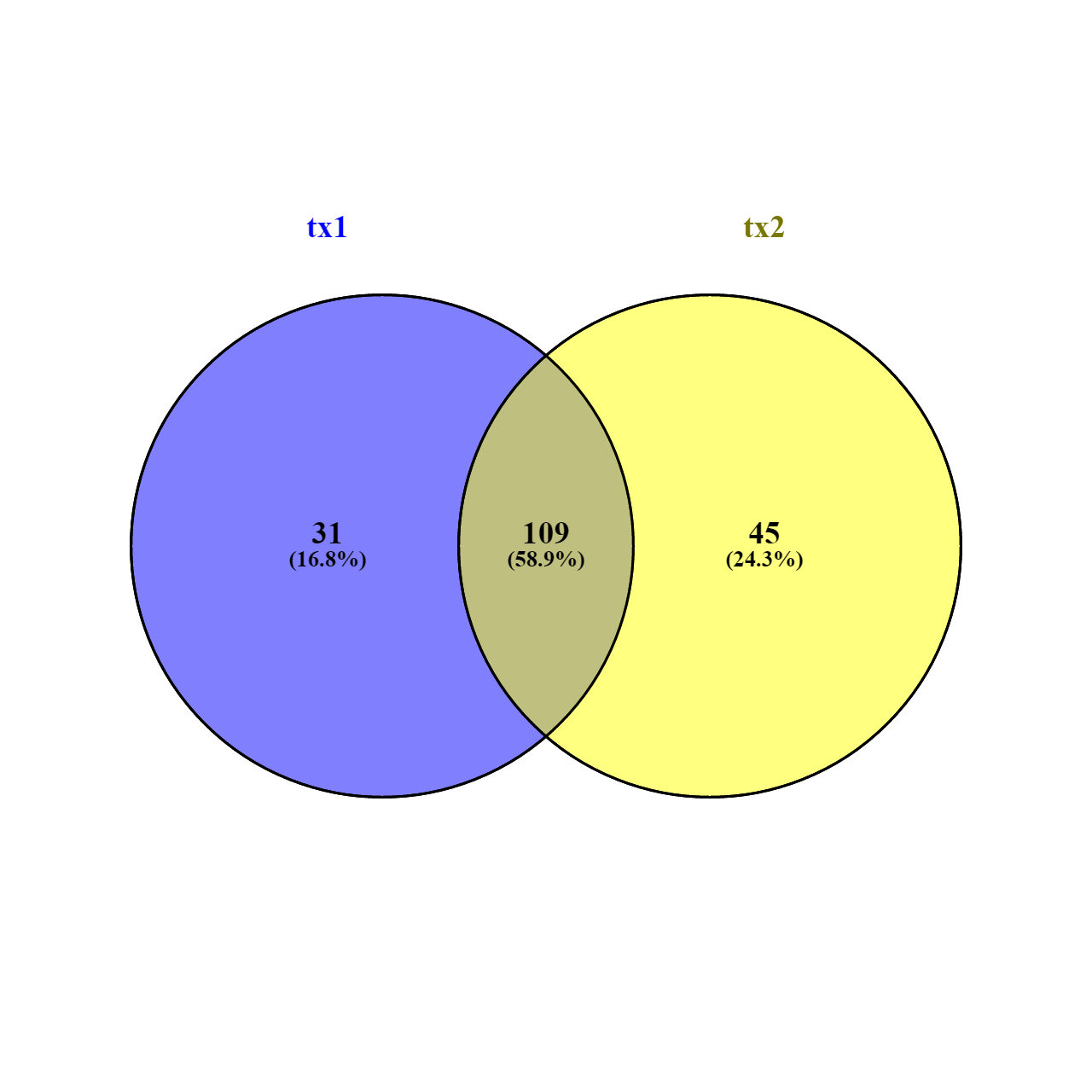 Feed every other day
Fertilization
Feed every day
Fertilization
Potential bacteria from alternate day fish that could lead to probiotic development:
Acutodesmus obliquus – lipid production
Bacillus sp. – known probiotic
Blautia sp. – degradation of complex polysaccharide to fatty acids
Anaerovorax sp. – ferments toxic putrescine to nontoxic forms
Sphingomonas sp. – biodegrative and biosynthetic
Desulfococcus sp. – sulfate reducing, utilize acetone for growth
[Speaker Notes: Venn diagrams
45 bacterial OTUs were found in fish fed on alternate days but not is fish fed daily 
Of those, 7 were identified as potential for probiotic development
Acutodesmus obliquus - lipid production
Cyanobacterium sp.	
Bacillus sp. - known probiotics
Blautia sp. - degrade complex polysaccharides to short chain fatty acids including acetate, butyrate, and propionate that can be used for energy by the host
Anaerovorax sp. - ferments putrescine (breakdown of arginine; toxic) to acetate, butyrate, molecular hydrogen and ammonia
Sphingomonas sp. - biodegradative and biosynthetic capabilities (take precursors to build larger macromolecules, bioremediation/biodegradation) and oil production)
Desulfococcus sp. - sulfate-reducing is able to utilize acetone for growth]
Results – Eukaryotic Metagenome
SAR
100%
Phylum Level Classification
RT5iin25
90%
Opisthokonta
Incertae Sedis
Dinoflagellates, Diatoms, Oomycetes, etc.
80%
Excavata
70%
Cryptophyceae
Archaeplastida
60%
Amoebozoa
50%
Metazoans, Fungi
40%
30%
20%
10%
Green Plants, Red Algae
0%
Feed every other day
Fertilization
Feed every day
Fertilization
Feed every third day
Fertilization
Feed every day No Fertilization
No feed
Fertilization
[Speaker Notes: Relative abundance of eukaryotes identified at the phylum level (8 different phyla were identified and shown here, but the majority eukaryotes belong to the opisthokonta representing meatozoans and fungi, archaeplastida,....., and the SAR supergroup)
The dominant groups identified from these samples belonged to the:
Opisthokonta (Metazoans and Fungi) (34.8%), (metazoan
Archaeplastida (green plants and red algae) (34.2%), and 
SAR supergroup (Stramenopiles, Alveolates, and Rhizaria; Dinoflagellates, Diatoms, Oomycetes, etc.) (30.7%) 

Oomycetes – water molds
Metazoan – multicellular eukaryotes (rotifers]
Results – Eukaryotic Metagenome
Diatoms
Rotifers
Teleosts
Green Algae
Flowering Plants
Feed every other day
Fertilization
Feed every day
Fertilization
Feed every third day
Fertilization
Feed every day No Fertilization
No feed
Fertilization
[Speaker Notes: Total reads (~ quantified numbers) of eukaryotic groups identified with the largest groups labeled
The groups including Rotifers, green algae, diatoms, and flowering plants (i.e. corn and rice) were highest in abundance
Rotifers, green algae, and diatoms possible from natural production of pond
Flowering plant DNA potentially identified from both natural pond production and formulated diets
Teleost DNA possibly a product of the formulated diets and contamination of tilapia DNA]
Results – Microbial Diversity
ND
Prokaryotes
**
Feed every day
Fertilization
ND
400
200
350
Feed every other day
Fertilization
300
150
250
Feed every third day
Fertilization
Chao 1 Rarefaction Index
Chao 1 Rarefaction Index
200
100
150
No feed
Fertilization
*
50
100
Eukaryotes
**
ND
50
0
Feed every day
No fertilization
0
10
49
88
322
127
244
283
166
205
400
361
10
79
148
562
217
424
493
286
355
700
631
ND
Number of Sequences
Statistical significance determined by ANOVA analysis. *p < 0.05; **p < 0.01
[Speaker Notes: Alpha diversity measures are indices of the diversity within a community. The Chao 1 index is commonly used to estimate the total number of species within a community and is based on the number of rare OTUs in that community (Chao 1984) 
The bacterial diversity in the fecal material in tilapia guts decreased with increasing times between feeding when paired with pond fertilization 
The highest diversity of organisms were found in fish fed on alternate days or daily along with pond fertilization
Could indicate that greatest feed conversions and other parameters could be due to increased diversity of nutrients available to the fish

Greater diversity suggests that fish in alternate day may have a more diverse food or nutrient sources and also allows for elevated diversity in bacteria that could improve nutrient utilization]
Conclusions
No difference in growth or production parameters of Nile tilapia when employing alternate-day feeding vs. daily feeding strategies
Feed costs decreased by 50%

Nile tilapia may more efficiently utilize available nutrients when fed on alternate days

A greater diversity of organisms found in the intestines of tilapia when fed on alternate days
Potential for more diverse nutrients being  available
Potential probiotic support for more efficient absorption of nutrients and general fish health
Funding for this research was provided by the
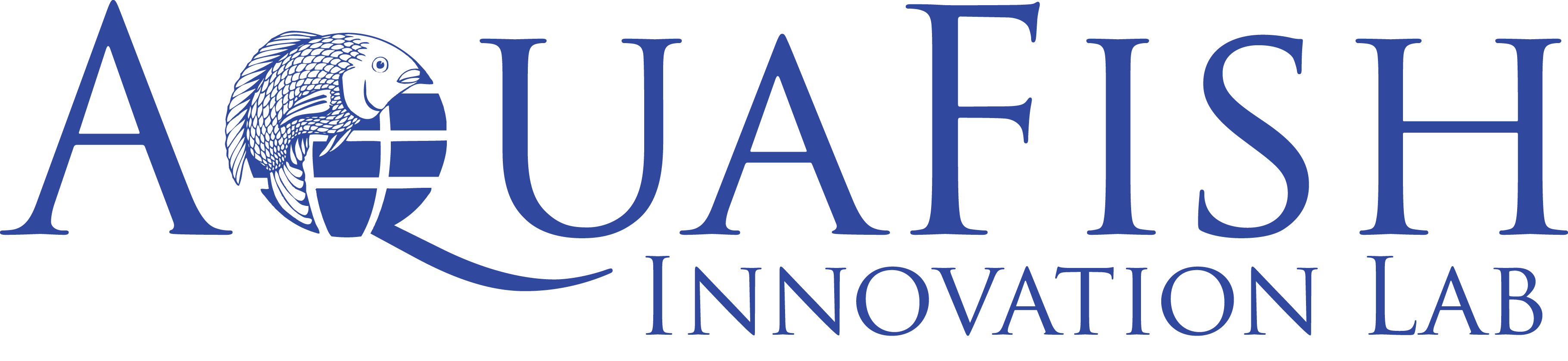 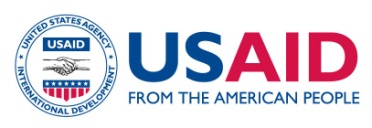 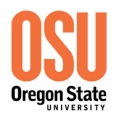 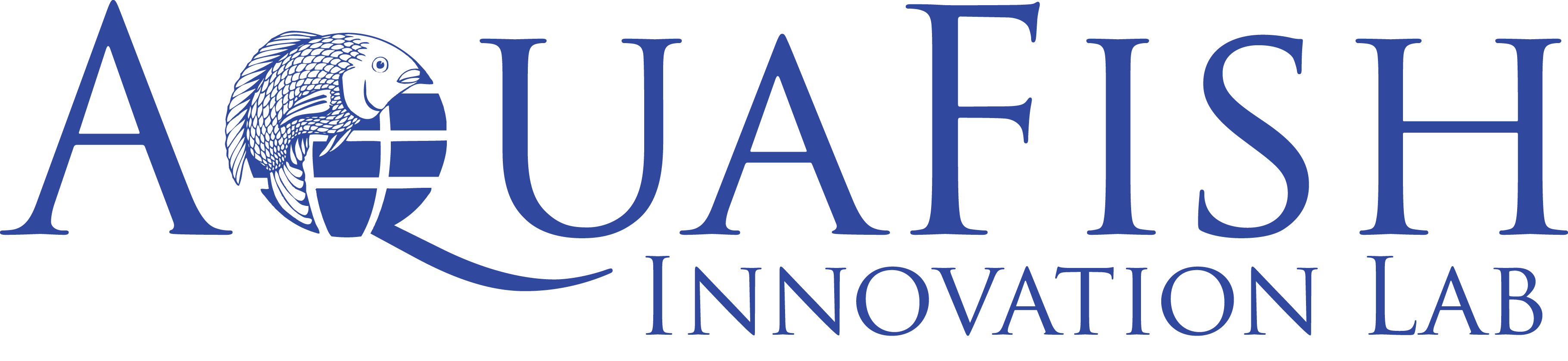 The AquaFish CRSP is funded in part by United States Agency for International Development (USAID) Cooperative Agreement No. EPP-A-00-06-00012-00 and by US and Host Country partners.

The contents of this presentation do not necessarily represent an official position or policy of the United States Agency for International Development (USAID). Mention of trade names or commercial products in this presentation does not constitute endorsement or recommendation for use on the part of USAID or the AquaFish Collaborative Research Support Program. The accuracy, reliability, and originality of the work presented are the responsibility of the individual authors.
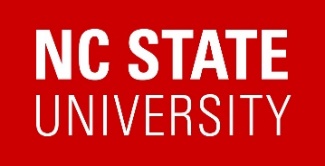 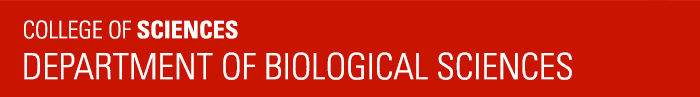 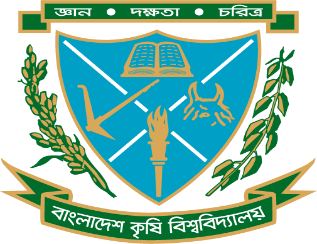 Funding for this research was provided by the
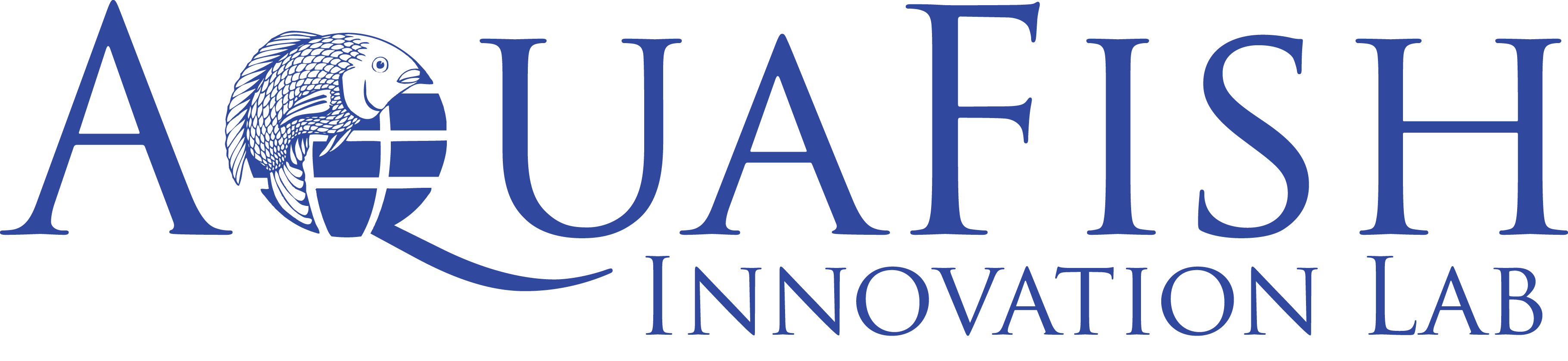 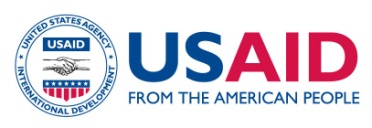 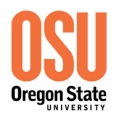 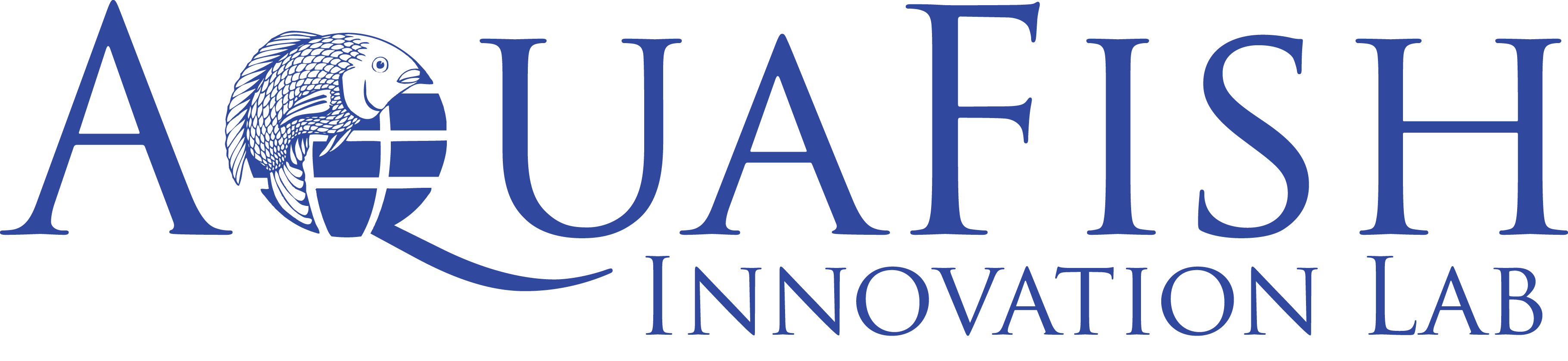 The AquaFish CRSP is funded in part by United States Agency for International Development (USAID) Cooperative Agreement No. EPP-A-00-06-00012-00 and by US and Host Country partners.

The contents of this presentation do not necessarily represent an official position or policy of the United States Agency for International Development (USAID). Mention of trade names or commercial products in this presentation does not constitute endorsement or recommendation for use on the part of USAID or the AquaFish Collaborative Research Support Program. The accuracy, reliability, and originality of the work presented are the responsibility of the individual authors.
Acknowledgements
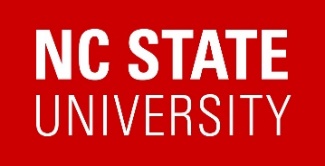 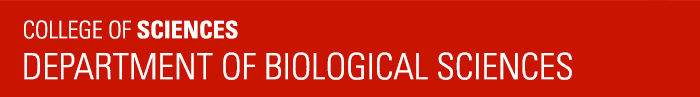 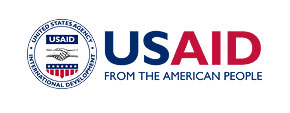 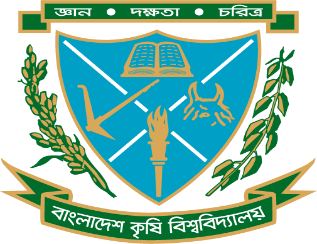 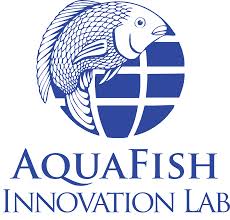 Results – Functional Analysis Predicted from Metagenome
Feed every other day
With fertilization
Feed every day
No fertilization
* = p < 0.05
** = p < 0.01
[Speaker Notes: Relative abundance of the Predicted metabolic functions of the gut flora in the tilapia fed on alternate days with fertilization vs those fed daily without fertilization
Top functions for classification into these two treatments – performed with Weka (support vector machine)
Higher proportions of metabolism functions of bacteria in tilapia fed daily without pond fertilization vs those fed on alternate days with pond fertilization may indicate that there are more of these components in the guts of the tilapia fed daily than alternate days, thus increasing the necessary need for higher metabolic rates
Cell motility: cytoskeleton proteins
Signaling molecules and interaction: ion channels, bacterial toxins, cellular antigens
Xenobiotics biodegradation and metabolism: drug and chemical degradation]
Results –
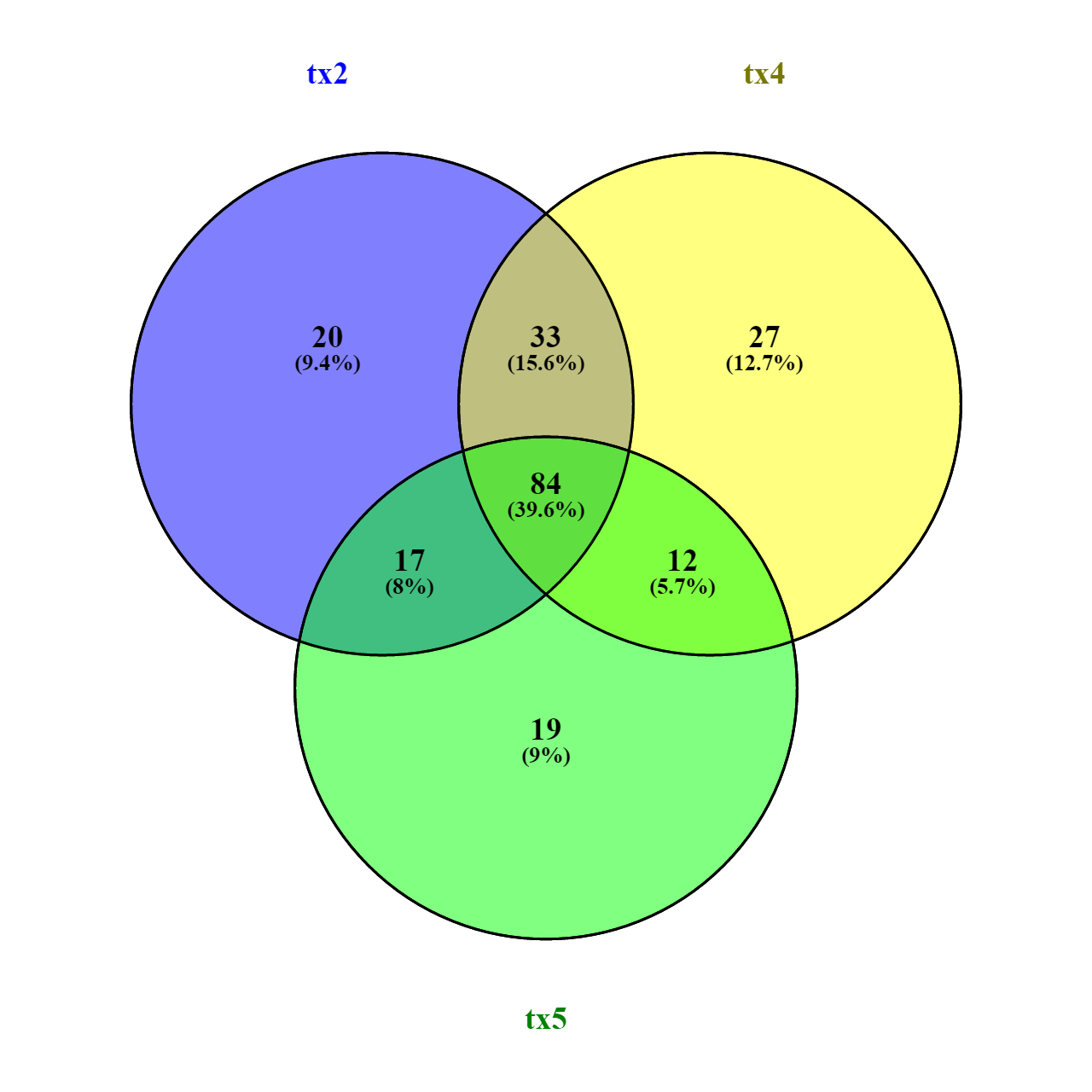 Feed every other day
Fertilization
No feed
Fertilization
Feed every day
No fertilization
[Speaker Notes: Think about this.]
Results – Eukaryotic Metagenome
Diatoms
100%
Rotifers
90%
0.4%
Green Algae
3.9%
4.7%
8.1%
80%
Flowering Plants
20.5%
70%
Teleosts
60%
50%
8.5%
9.3%
35.3%
35.0%
30.5%
23.9%
18.9%
34.1%
24.2%
40%
35.5%
30%
20%
14.8%
14.8%
6.8%
6.8%
10%
23.7%
23.7%
27.1%
27.1%
0%
20.1%
19.1%
12.5%
12.5%
5.7%
2.4%
3.4%
Feed every other day
Fertilization
Feed every day
Fertilization
Feed every third day
Fertilization
Feed every day No Fertilization
No feed
Fertilization
[Speaker Notes: Relative abundance of eukaryotic groups identified (no one has utilized metagenomics to our knowledge to characterize the eurkaryotes in gut of tilapia)
The groups including Rotifers, green algae, diatoms, and flowering plants (i.e. corn and rice) were highest in abundance
Rotifers, green algae, and diatoms possible from natural production of pond
Flowering plant DNA potentially identified from both natural pond production and formulated diets
Teleost DNA possibly a product of the formulated diets and contamination of tilapia DNA]
Background
Small-scale tilapia farmers in underdeveloped countries (e.g. Bangladesh) often use extensive culture practices, where fertilizer is added to stimulate pond primary production but no feeds are used (Belton et al 2011)

Even modest amounts of feed (semi-intensive) can effectively quadruple production, promoting increases in personal household income and fish consumption, and greater food security for impoverished farmers (Belton et al 2011; Dey et al 2008)

Reducing costs of feed, which comprises 50-70% of total production costs, is critical for enhancing incomes and sustainability